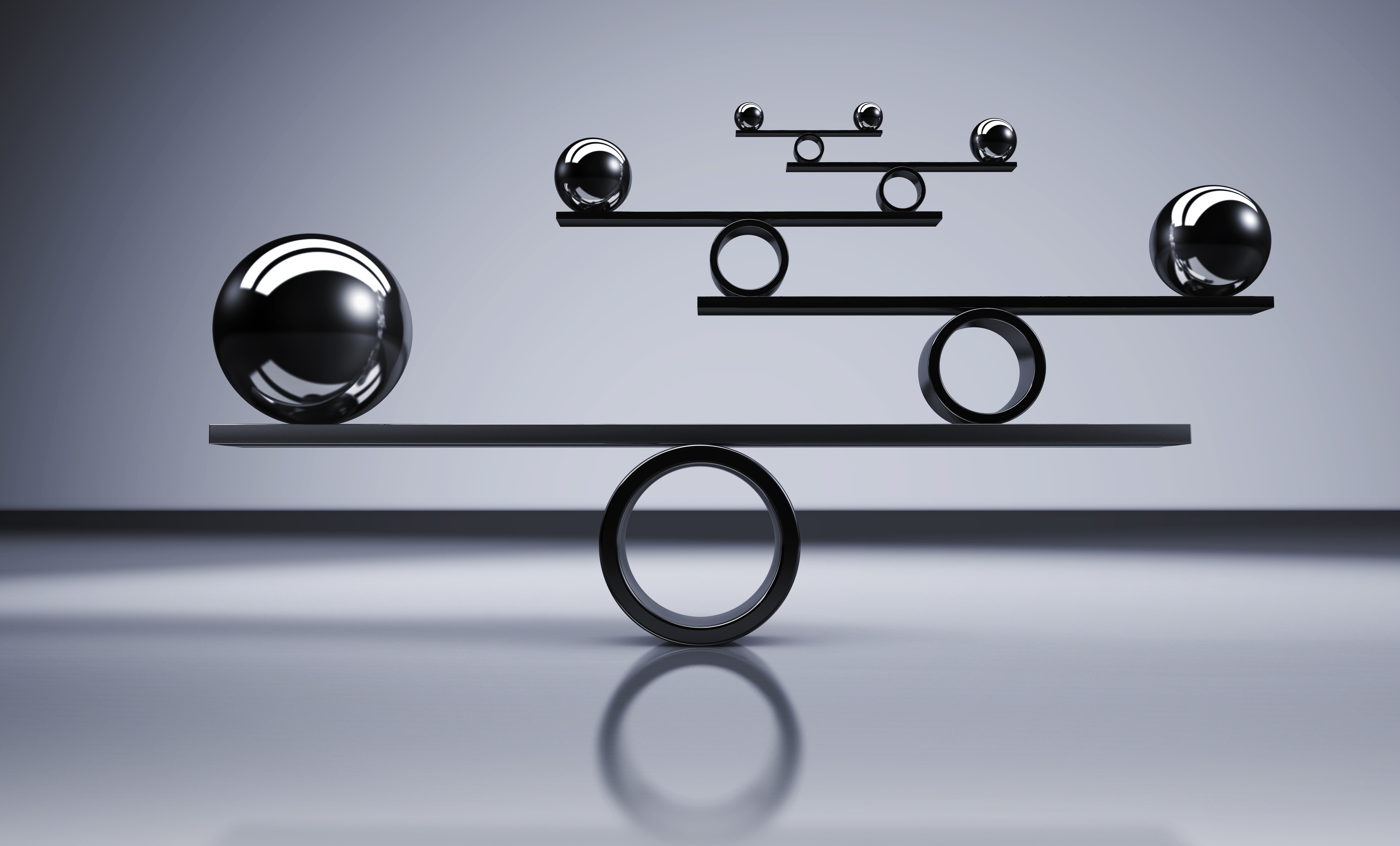 VAKUUTUSVUOSI 2022
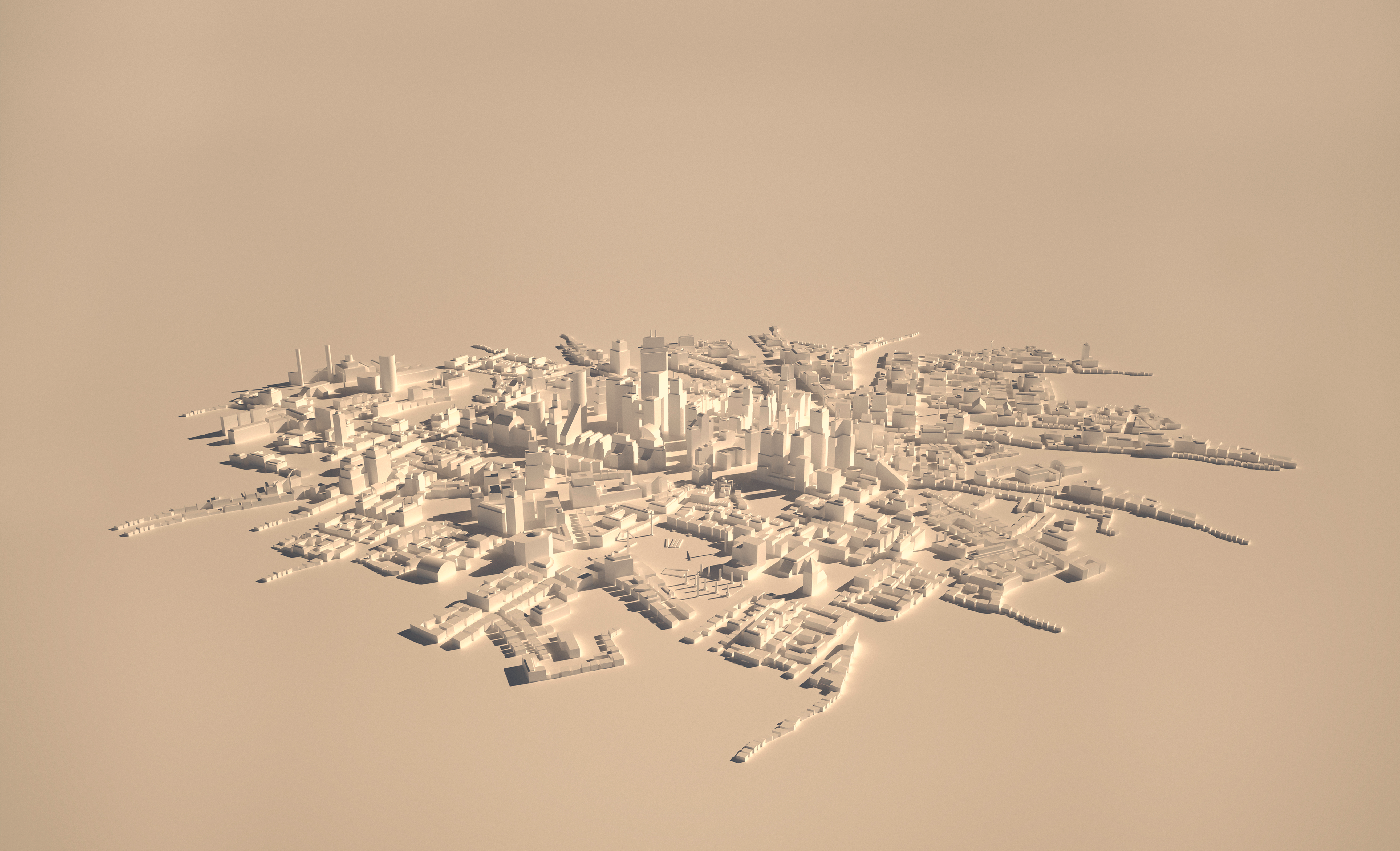 Vakuutusala
KOTIMAAN VAKUUTUSMAKSUTULO 1970-2022
VAKUUTUSMAKSUTULON JAKAUMA
VAKUUTUSYHTIÖIDEN MAKSAMAT KORVAUKSET
VAKUUTUSYHTIÖIDEN LUKUMÄÄRÄ SUOMESSA
Vahinkovakuutus
VAHINKOVAKUUTUKSEN MAKSUTULON KEHITYS LUOKKARYHMITTÄIN
VAHINKOVAKUUTUKSEN MARKKINAOSUUDET 2022Kotimaisen ensivakuutuksen vakuutusmaksutulo yhteensä 4 948 milj.€
VAHINKOVAKUUTUSYHTIÖIDEN VASTUUVELKA
VAHINKOVAKUUTUKSEN KULUSUHTEET
VAHINKOSUHTEEN KEHITYSOMALLA VASTUULLA OLEVA LIIKE
VAHINKOVAKUUTUKSEN LIIKEVOITTO 1970-2022% liikevaihdosta
Liikevoitto = vakuutusmaksutuotot - korvauskulut – liikekulut + sijoitustoiminnan nettotuotot                    + muut tuotot ja kulut (ennen vuotta 1994 luvut osittain arvioita)
VAHINKOVAKUUTUKSEN TUNNUSLUVUT
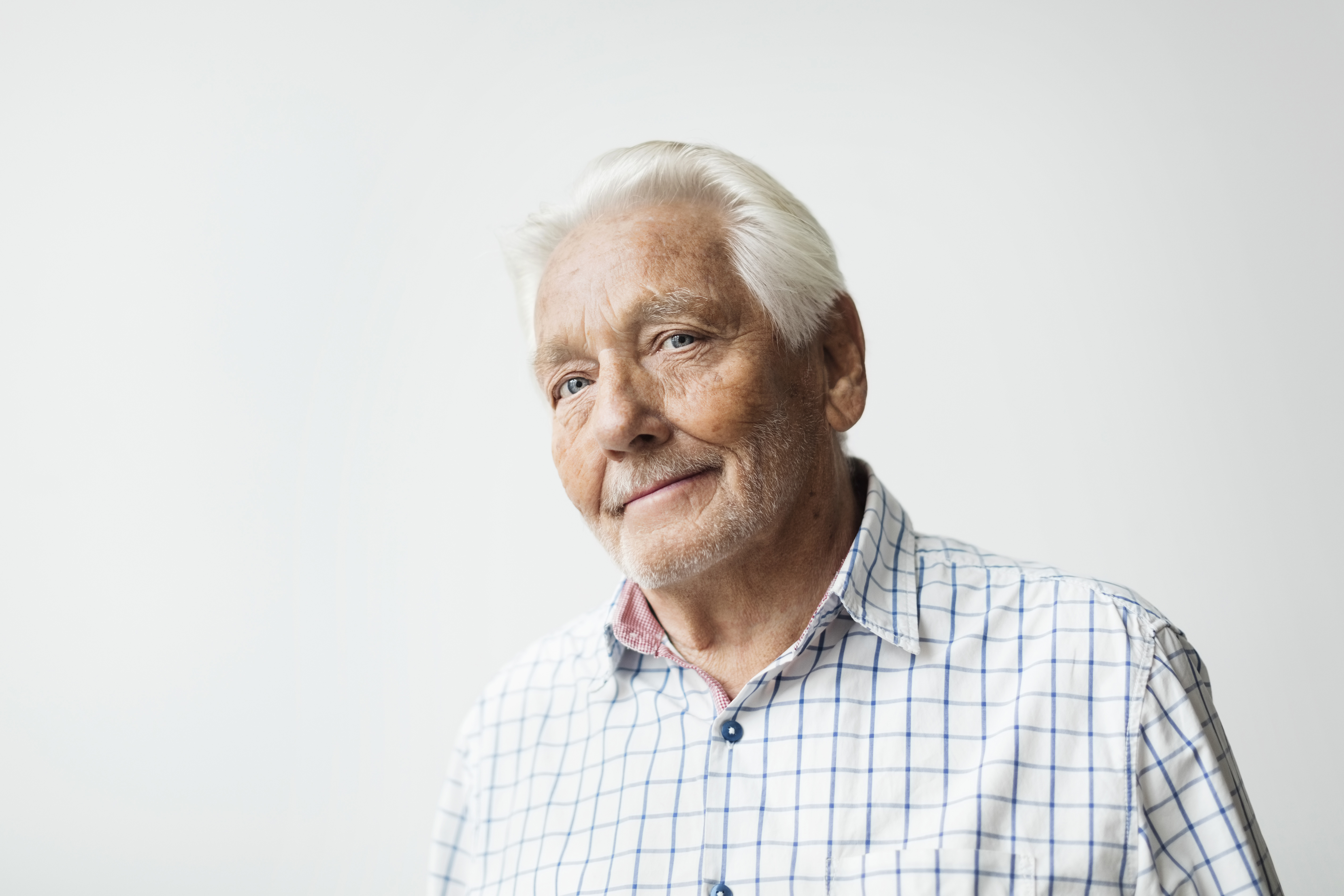 Henkivakuutus
HENKIVAKUUTUKSEN MAKSUTULON KEHITYS
HENKIVAKUUTUKSEN MARKKINAOSUUDET 2022Ensivakuutuksen vakuutusmaksutulo yhteensä 4 373 milj.€
HENKIVAKUUTUKSEN KOTIMAINEN MAKSUTULO
HENKIVAKUUTUKSEN MAKSUTULO LAJEITTAIN 2022
MAKSUTULO YHTEENSÄ 4,4 mrd. €
HENKIVAKUUTUSYHTIÖIDEN MAKSAMAT KORVAUKSET
HENKIVAKUUTUKSEN TUNNUSLUVUT
[Speaker Notes: Tunnuslukujen laskukaavat / henkivakuutus

Sijoitusten tuotto käyvin arvoin, % = (Sijoitusten nettotuotot käyvin arvoin / sitoutunut pääoma) x 100

Kokonaistulos = Liikevoitto/-tappio +/- taseen ulkopuolisten arvostuserojen, käyvän arvon rahaston ja arvonkorotusrahaston muutos]
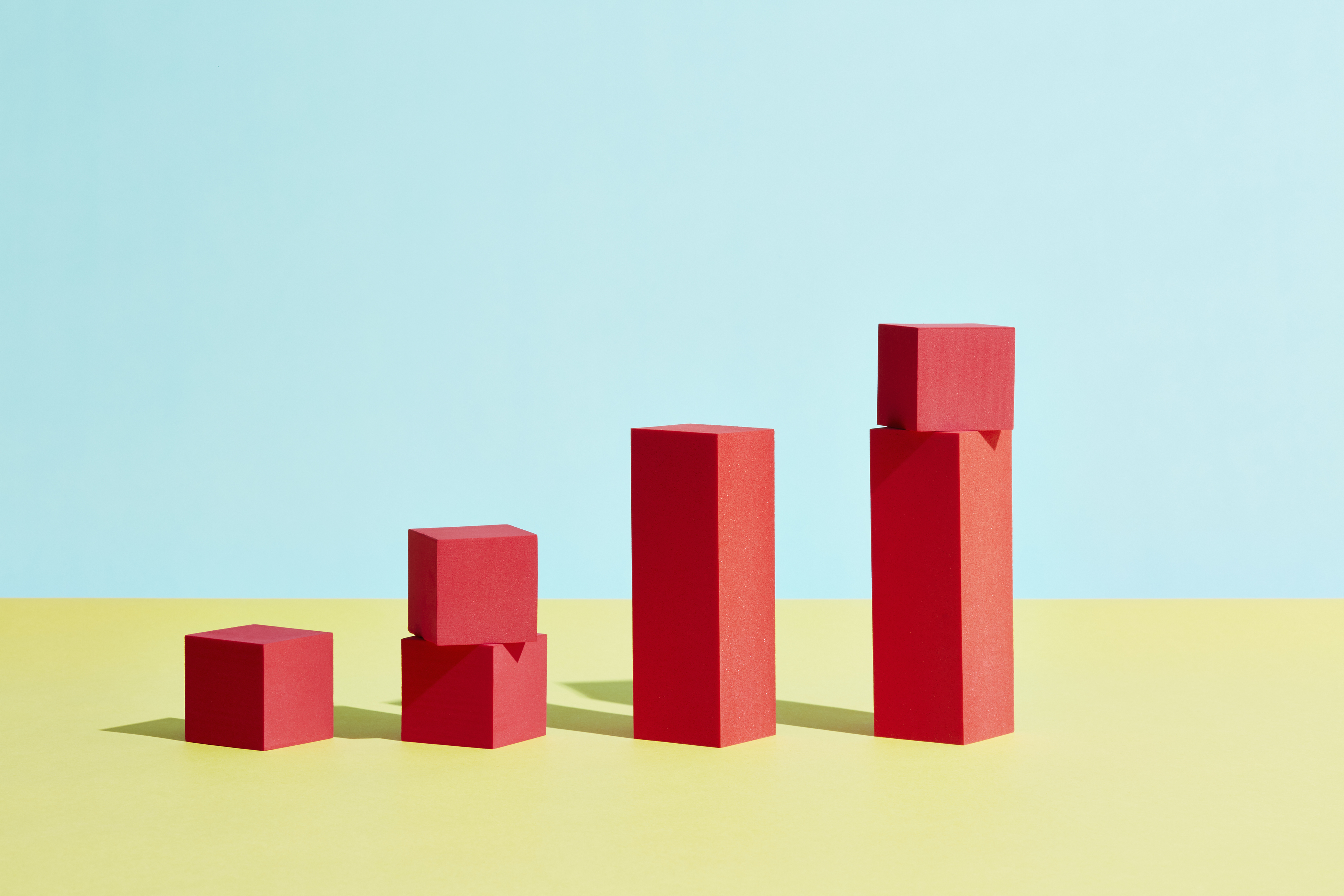 Työeläkevakuutus
TYÖELÄKEVAKUUTUKSEN MARKKINAOSUUDET 2022Vakuutusmaksutulo yhteensä 17 721 milj.€
TYÖELÄKEYHTIÖIDEN MAKSUTULO JA ELÄKKEET
Vakuutusyhtiöiden sijoitukset
VAKUUTUSYHTIÖIDEN SIJOITUSTEN KEHITYS käyvin arvoin
SIJOITUSTOIMINNAN NETTOTUOTTO KÄYVIN ARVOIN% sitoutuneesta pääomasta